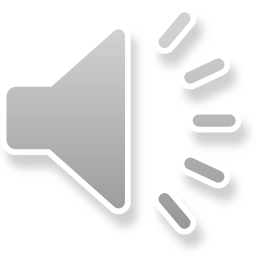 WELCOME TO CAO TRI CENTER

Bài giảng Vật lí 12
Giáo viên: TRẦN THI NHÂN
Chủ đề 3
CHUYỂN ĐỘNG THẲNG ĐỀU
Chủ đề 3
I- CHUYỂN ĐỘNG THẲNG ĐỀU
CHUYỂN ĐỘNG THẲNG ĐỀU
Ii- PHƯƠNG TRÌNH CHUYỂN ĐỘNG THẲNG ĐỀU
Iii- ĐỒ THỊ CHUYỂN ĐỘNG THẲNG ĐỀU
I- CHUYỂN ĐỘNG THẲNG ĐỀU
- Chuyển động thẳng đều là chuyển động có quỹ đạo là một đường thẳng và có tốc độ trung bình như nhau trên mọi quãng đường.
Quãng đường đi được trong chuyển động thẳng đều được tính bởi
 s = vt
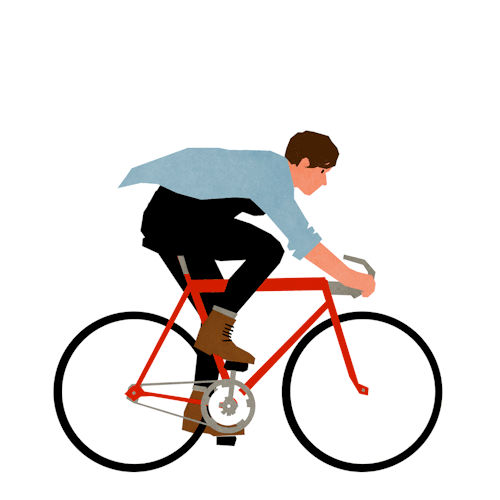 + Trong chuyển động thẳng đều quãng đường đi được s tỉ lệ thuận với thời gian chuyển động t.
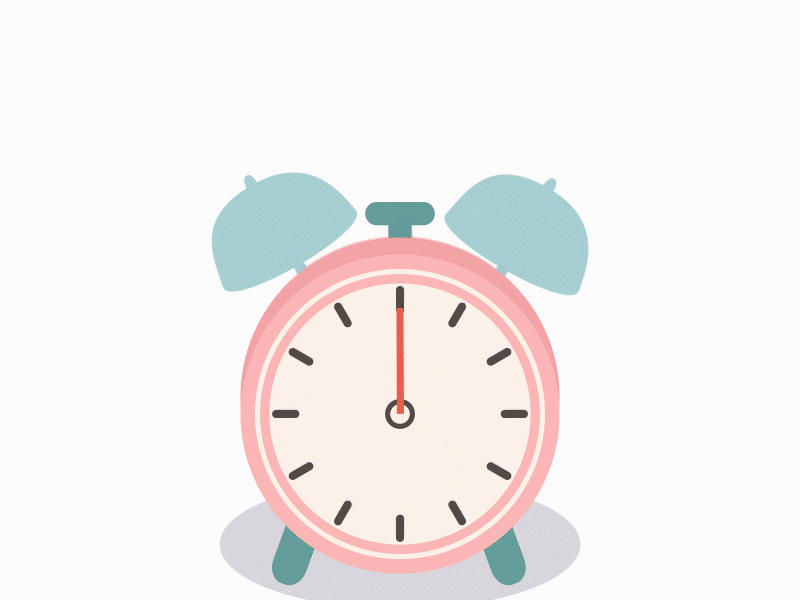 1s
1s
1s
1s
Chủ đề 3
I- CHUYỂN ĐỘNG THẲNG ĐỀU
CHUYỂN ĐỘNG THẲNG ĐỀU
Ii- PHƯƠNG TRÌNH CHUYỂN ĐỘNG THẲNG ĐỀU
Iii- ĐỒ THỊ CHUYỂN ĐỘNG THẲNG ĐỀU
Ii- PHƯƠNG TRÌNH CHUYỂN ĐỘNG THẲNG ĐỀU
- Giả sử có một chất điểm M, xuất phát từ một điểm A trên trục Ox, chuyển động thẳng đều theo phương Ox với tốc độ v. Điểm A cách gốc tọa độ O một khoảng OA = x0. Lấy gốc thời gian là lúc chất điểm bắt đầu chuyển động.
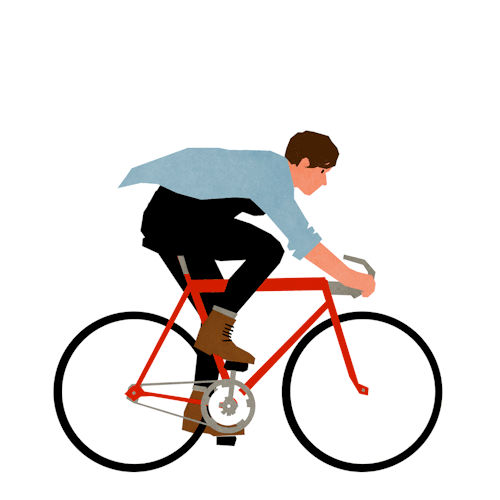 x
x
x0
M
O
A
Ii- PHƯƠNG TRÌNH CHUYỂN ĐỘNG THẲNG ĐỀU
- Giả sử có một chất điểm M, xuất phát từ một điểm A trên trục Ox, chuyển động thẳng đều theo phương Ox với tốc độ v. Điểm A cách gốc tọa độ O một khoảng OA = x0. Lấy gốc thời gian là lúc chất điểm bắt đầu chuyển động.
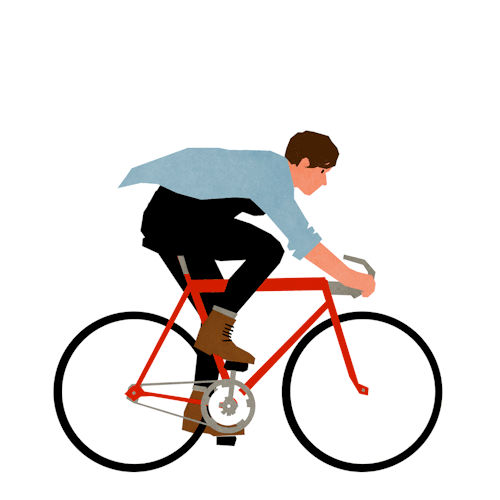 x
x
x0
M
O
A
Tọa độ của chất điểm ở thời gian t (phương trình chuyển động) của chất điểm theo thời gian t sẽ là 

x = xo + s = xo + vt
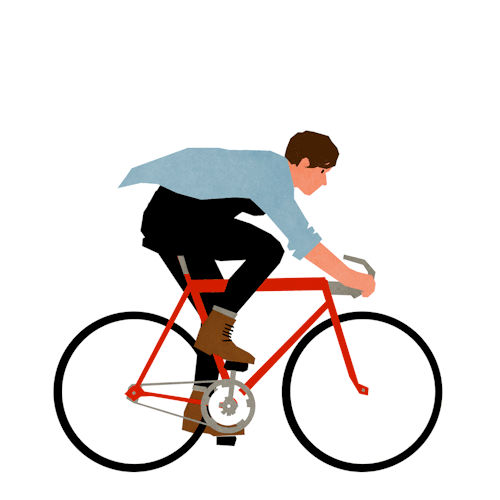 x
x
x0
M
O
A
Tọa độ của chất điểm ở thời gian t (phương trình chuyển động) của chất điểm theo thời gian t sẽ là 

x = xo + s = xo + vt
- Chú ý: Nếu chất điểm chuyển động cùng chiều dương thì vận tốc nhận giá trị dương (v > 0), nếu chất điểm chuyển động theo chiều âm (ngược chiều dương) thì vận tốc nhận giá trị âm (v < 0).
- Chú ý: Nếu chất điểm chuyển động cùng chiều dương thì vận tốc nhận giá trị dương (v > 0), nếu chất điểm chuyển động theo chiều âm (ngược chiều dương) thì vận tốc nhận giá trị âm (v < 0).
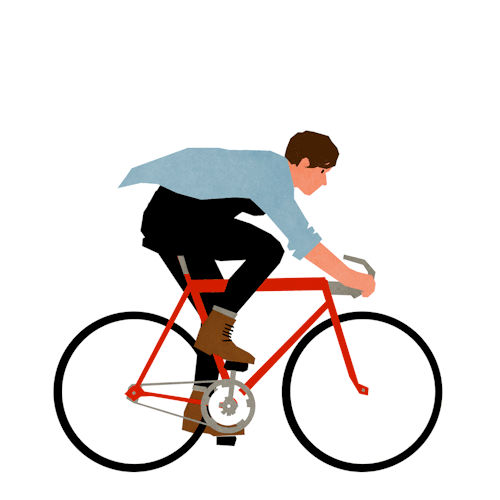 V > 0
x
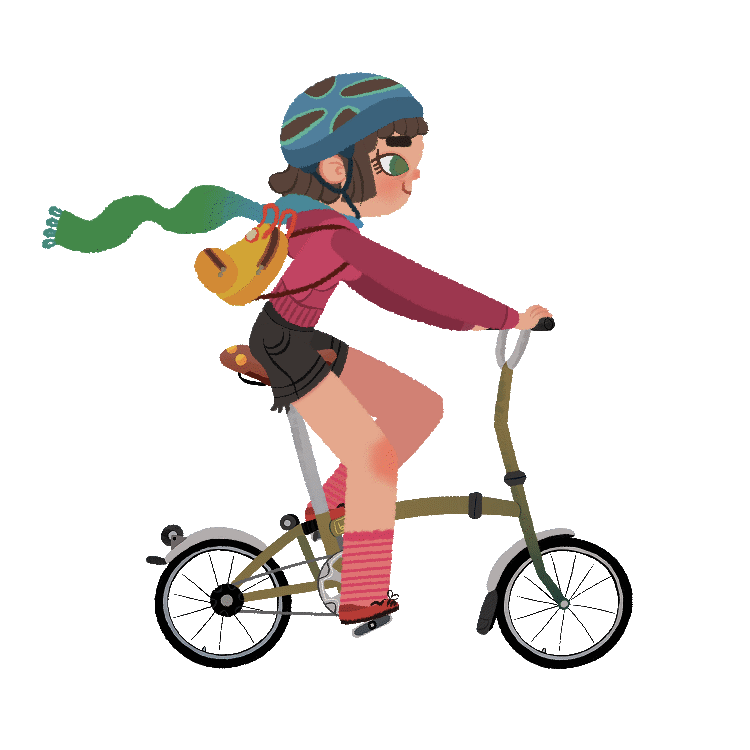 O
V < 0
I- CHUYỂN ĐỘNG THẲNG ĐỀU
CHUYỂN ĐỘNG THẲNG ĐỀU
Ii- PHƯƠNG TRÌNH CHUYỂN ĐỘNG THẲNG ĐỀU
Iii- ĐỒ THỊ CHUYỂN ĐỘNG THẲNG ĐỀU
x
x
v
Hình a
Hình b
Hình c
Iii- ĐỒ THỊ CHUYỂN ĐỘNG THẲNG ĐỀU
α
v = v0t
x = x0 + v0t
α
x = x0 + v0t
O
O
O
- Chọn chiều dương là chiều chuyển động của chất điểm:
V > 0
V < 0
Iii- ĐỒ THỊ CHUYỂN ĐỘNG THẲNG ĐỀU
- Chọn chiều dương là chiều chuyển động của chất điểm:
x
x
Hình a
Hình b
α
x = x0 + v0t
α
x = x0 + v0t
O
O
x
x
x
v
Hình a
Hình b
Hình c
α
v = v0t
x = x0 + v0t
α
x = x0 + v0t
O
O
O
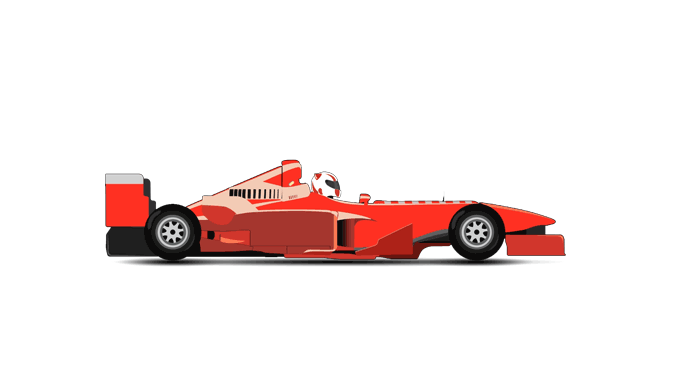